REUNIÓ FAMÍLIES
3r d’ESO A
2018-2019
5 de novembre de 2018
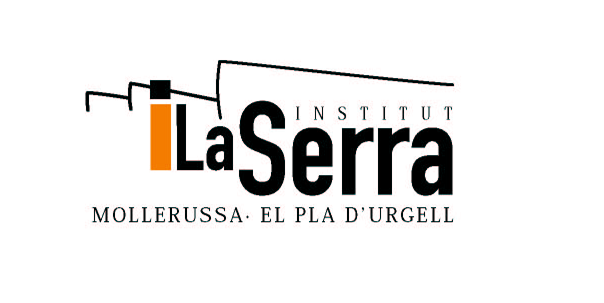 Alguns aspectes generals
Una edat de canvis.
Fem acompanyament.
Les funcions del tutor.

Qüestions acadèmiques
Currículum de l’alumnat.
Tractament de la diversitat.

Dades del grup
6. Calendari escolar.
7. Sortides i activitats.

8. Normes de funcionament 
i convivència

9. Programa Salut i escola

10. Conclusió
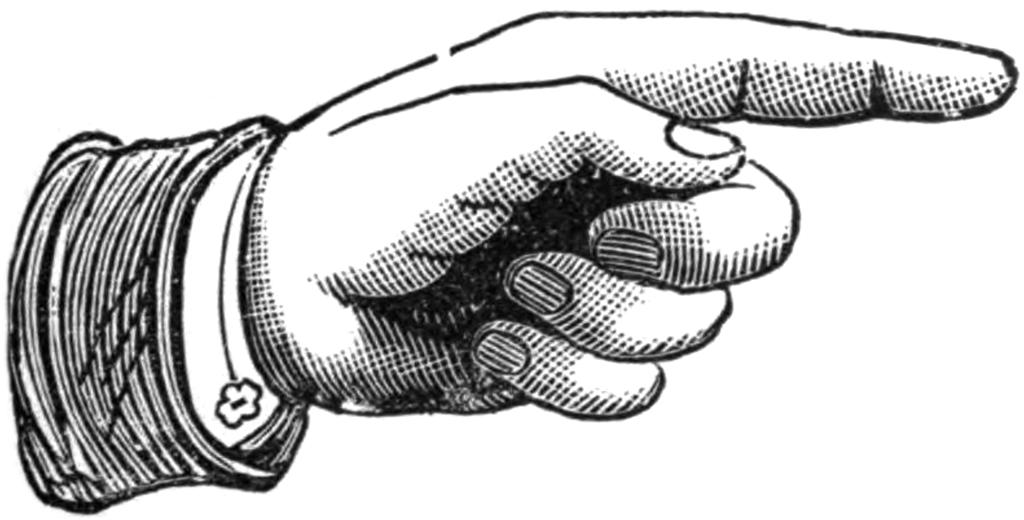 adolescència
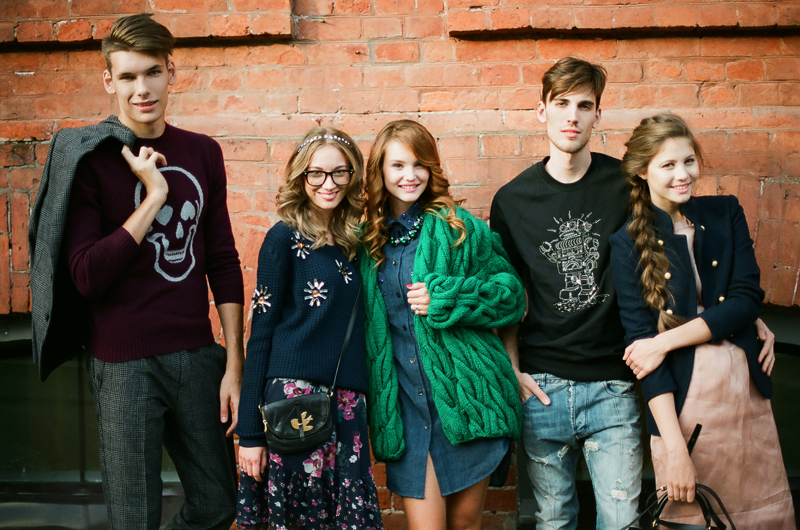 currículum escolar de 3r d’ESO
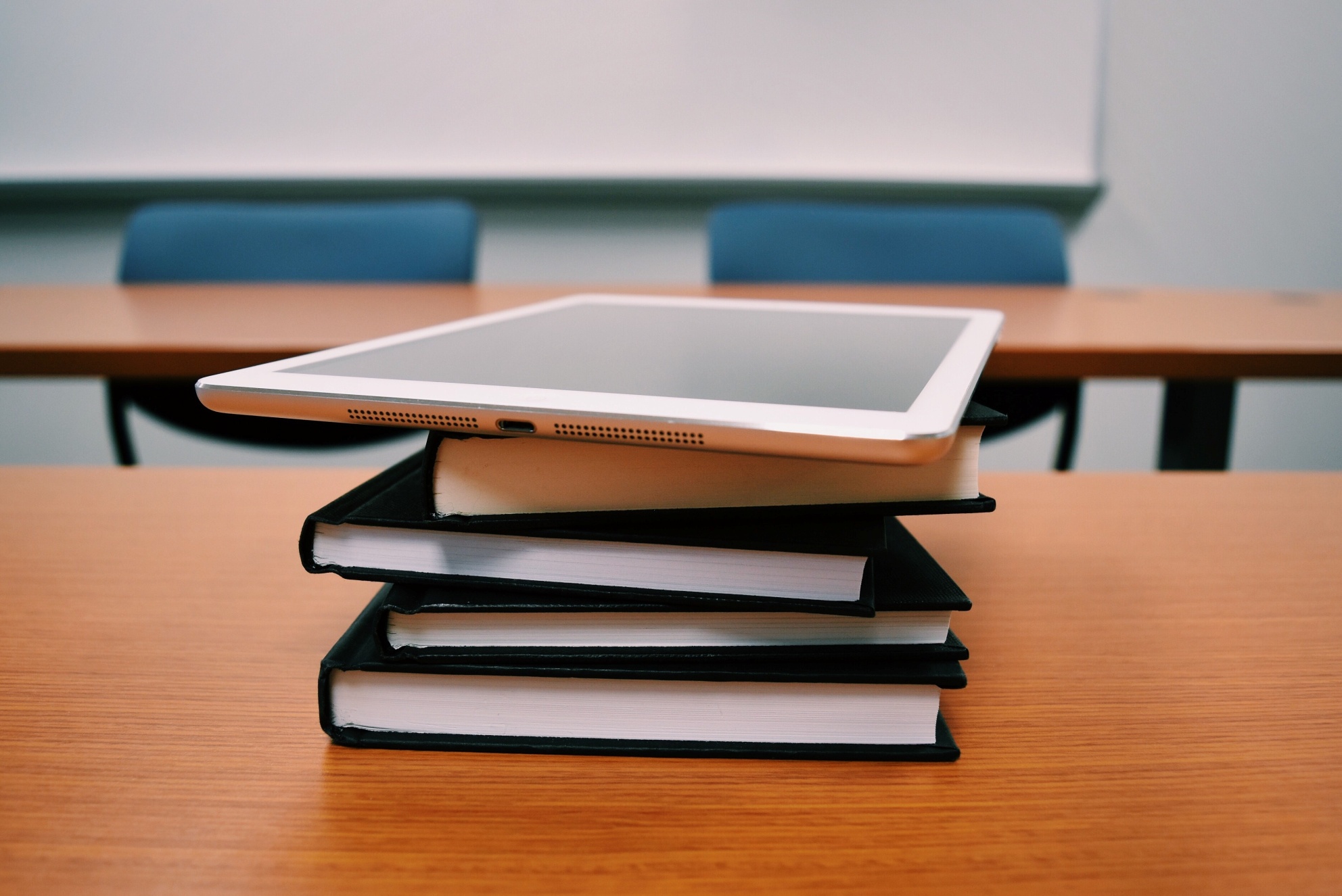 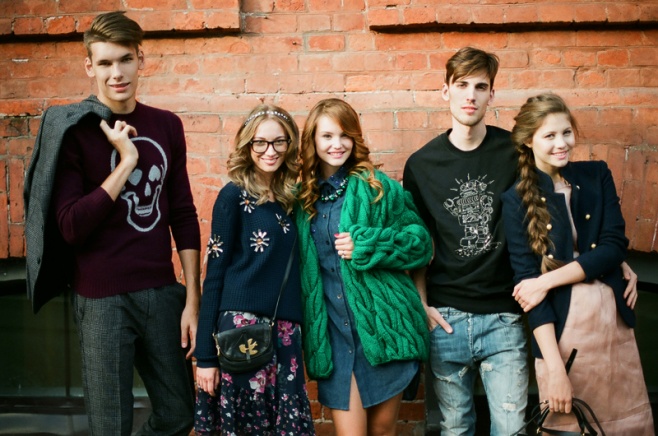 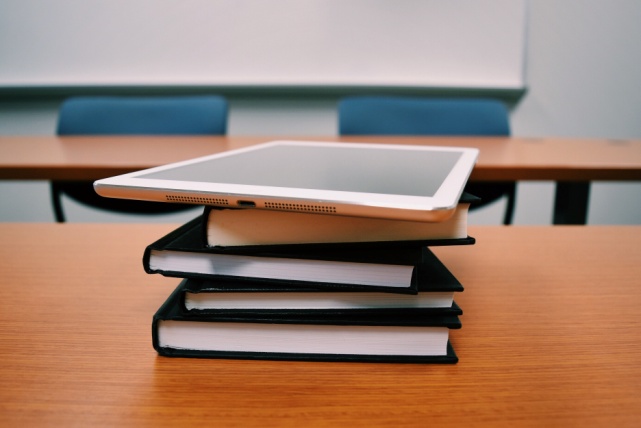 +
=
?
Hem d’acompanyar-los en aquest procés.
Què fem el professorat per acompanyar-los?
Coneixements
SABERS
Habilitats, 
destreses, 
procediments
SABER 
SER
SABER FER
Autoconeixement
Formació com 
a persona
SABER 
ESTAR
Participació i convivència
Actituds
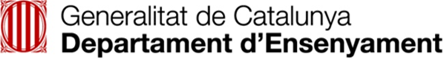 Què esperem de l’alumnat?
Respecte



Esforç
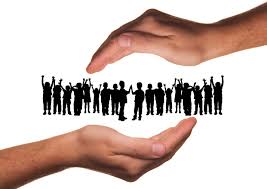 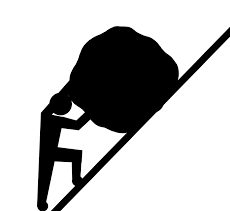 Les funcions del tutor
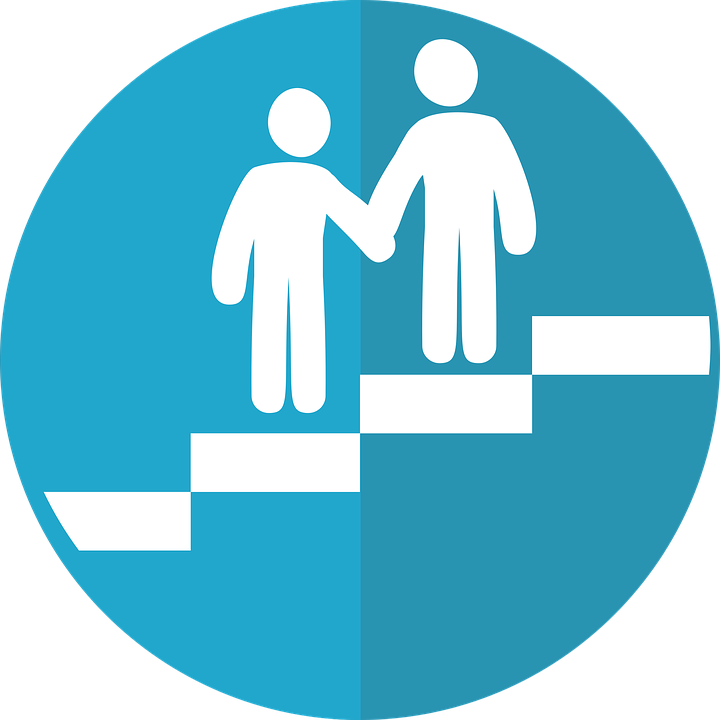 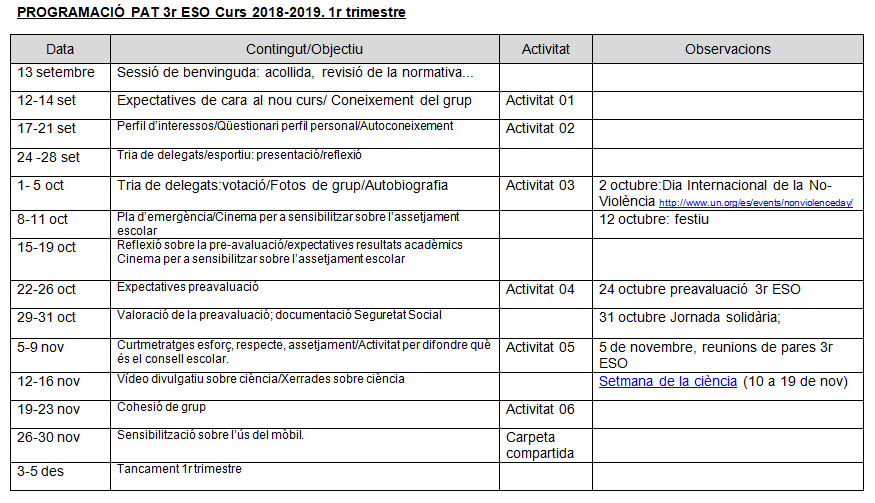 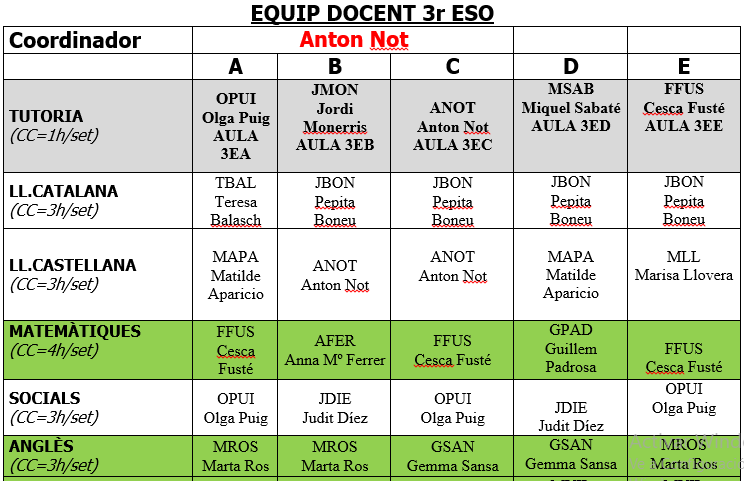 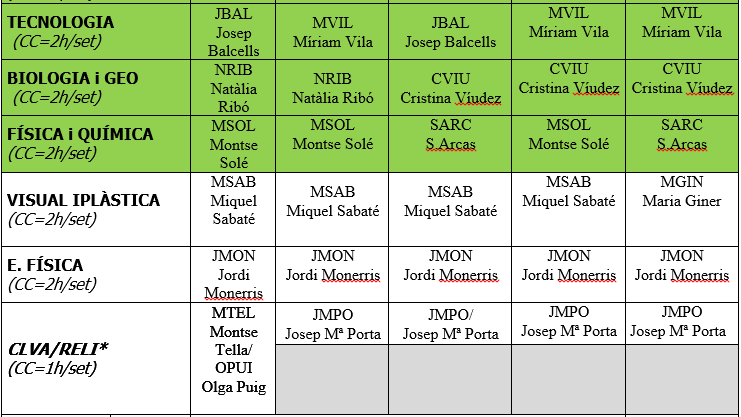 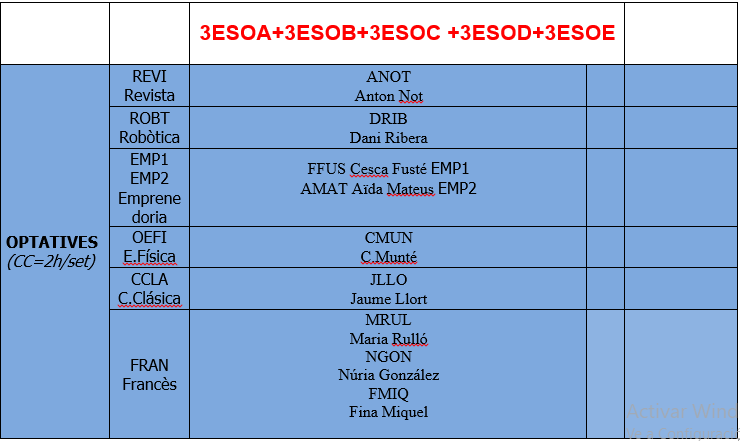 Tractament de la diversitat: 

Altes capacitats

Necessitats educatives específiques

Objectiu: personalització 
de l’aprenentatge
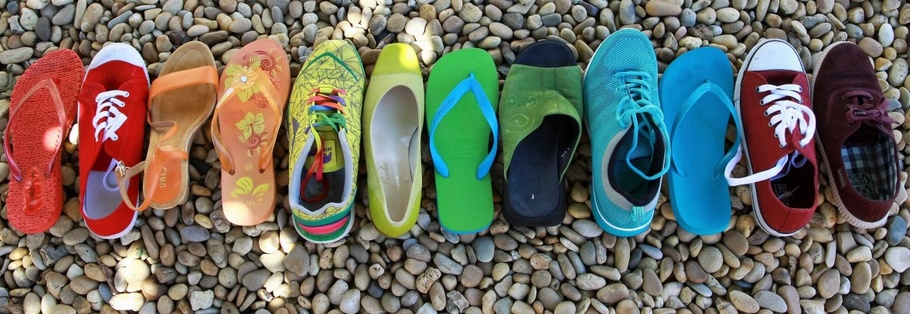 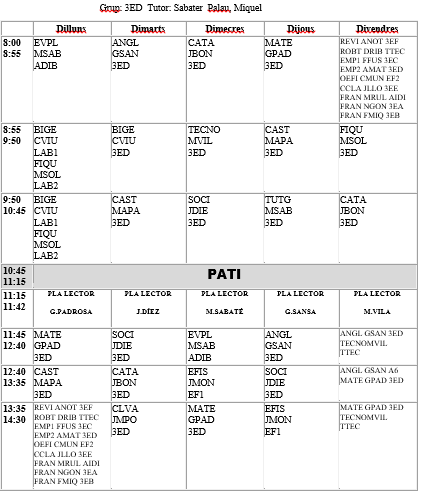 Grup: 3rD  Tutor: Sabaté Palau, J. Miquel
Horari del grup

Puntualitat

Pla lector
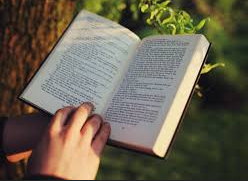 Calendari escolar 2018-19
Durada del curs: del 12-13 de setembre de 2018 al 21 de juny de 2019
Activitats de recuperació: 2 i 3 de setembre de 2019
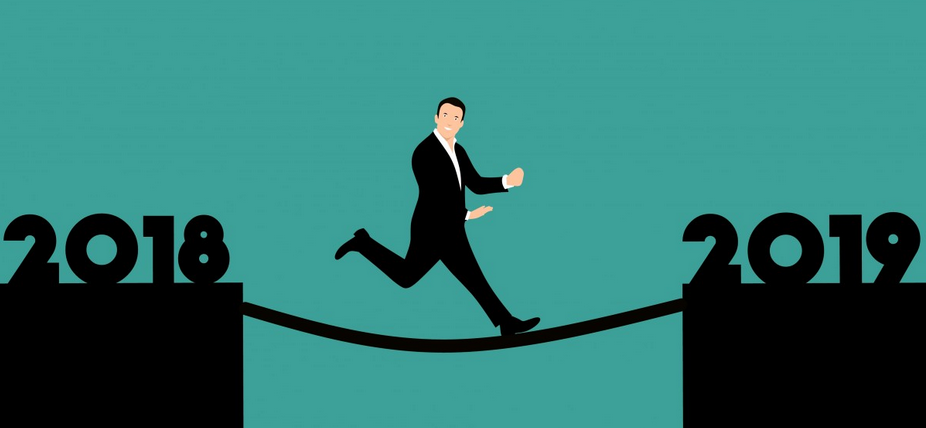 1a AVALUACIÓ
Durada: del 12 de setembre al 5 de desembre (58 dies lectius)
Sessions avaluació inicial: del 22 al 25 d’octubre
Sessions d’avaluació: 10, 11, 12, 13  i 17 de desembre
Entrega de qualificacions: 20 i 21 de desembre
Reunions de pares.
5 de novembre: 3r d’ESO 

Dies festius:
12 d'octubre (dv), Festa del Pilar
1 de novembre (dj), Tots Sants
2 de novembre (dv), dia festiu de lliure disposició
6 de desembre (dj), Constitució
7 de desembre (dv), dia festiu de lliure disposició
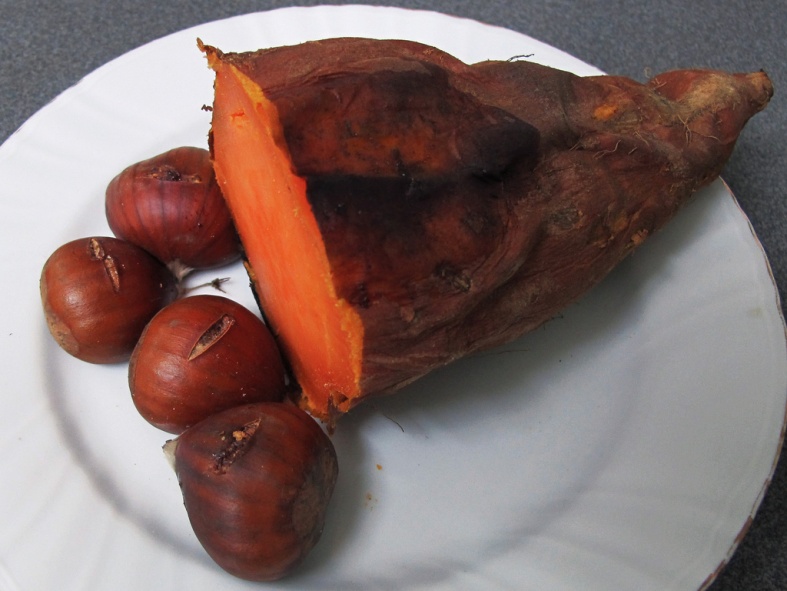 2a Avaluació
Durada: de l'10 de desembre al 15 de març (59 dies lectius)
Avaluació externa: 12 i 13 de febrer 2019: Prova competències 4t ESO
Sessions d’avaluació: 20, 21, 25, 26 i 27 de març
Entrega de qualificacions: màxim 29 de març
Dies festius:
del 22 de desembre (ds) al 7 de gener (dl), Vacances Nadal
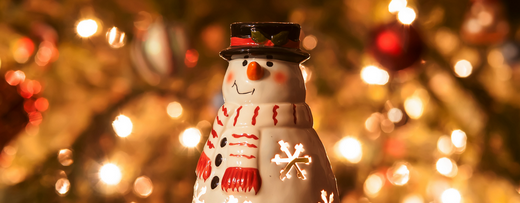 3a Avaluació
Durada: del dilluns 18 de març al divendres 21 de juny (59 dies lectius)
Sessions d’avaluació: 18, 19 i 25 de juny
Entrega de qualificacions: 20, 21 i 24 de juny
Dies festius: 
18 de març (dll), dia festiu de lliure disposició
19 de març (dm), festa local (St. Josep)
del 13 d’abril al 22 d'abril, vacances de Setmana Santa
1 de maig (dc), Festa del treball
17 de maig (dv), festa local
Sortida fi de curs. PortAventura+Esports de platja Tamarit  : 19 i 20 de juny de 2019
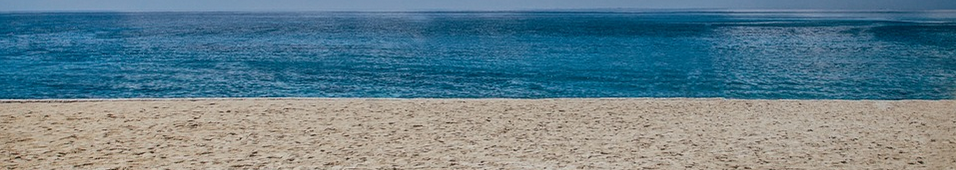 AVALUACIÓ i FINAL DE CURS
3r d’ESO
Sessions d’avaluació: del 20 al 25 de juny
Entrega de notes 3r: 25 i 26 de juny
Termini reclamacions de qualificacions: 27 de juny fins les 14h.
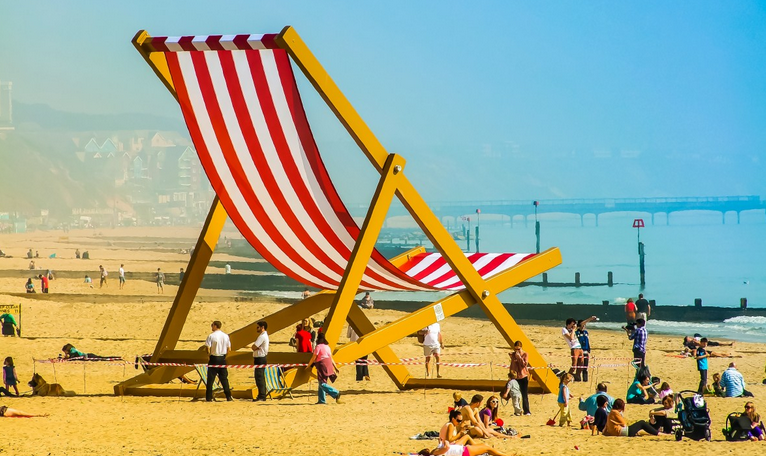 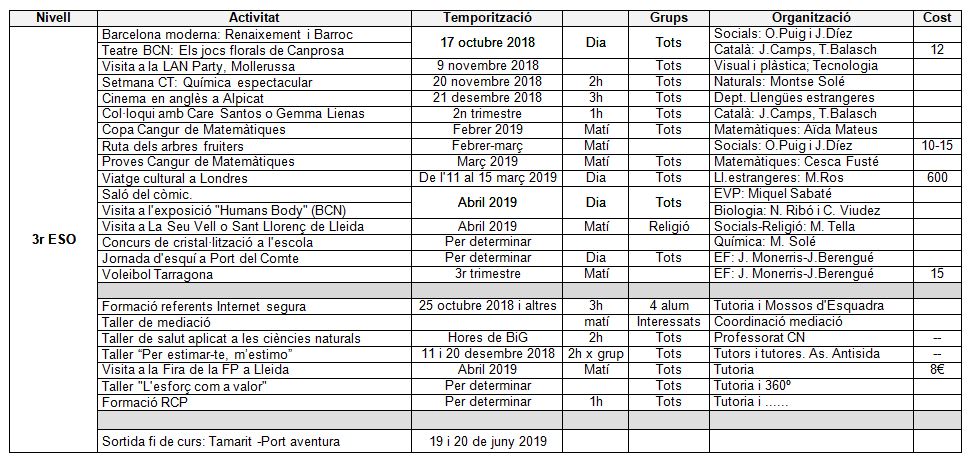 Normes de funcionament i convivència
Assistència de l'alumnat

Sortida d’un alumne en hores de classe

Certificats mèdics/justificants de visita

Agenda escolar

Convivència: NOFC

Sanció disciplinària 
de dimarts a la tarda
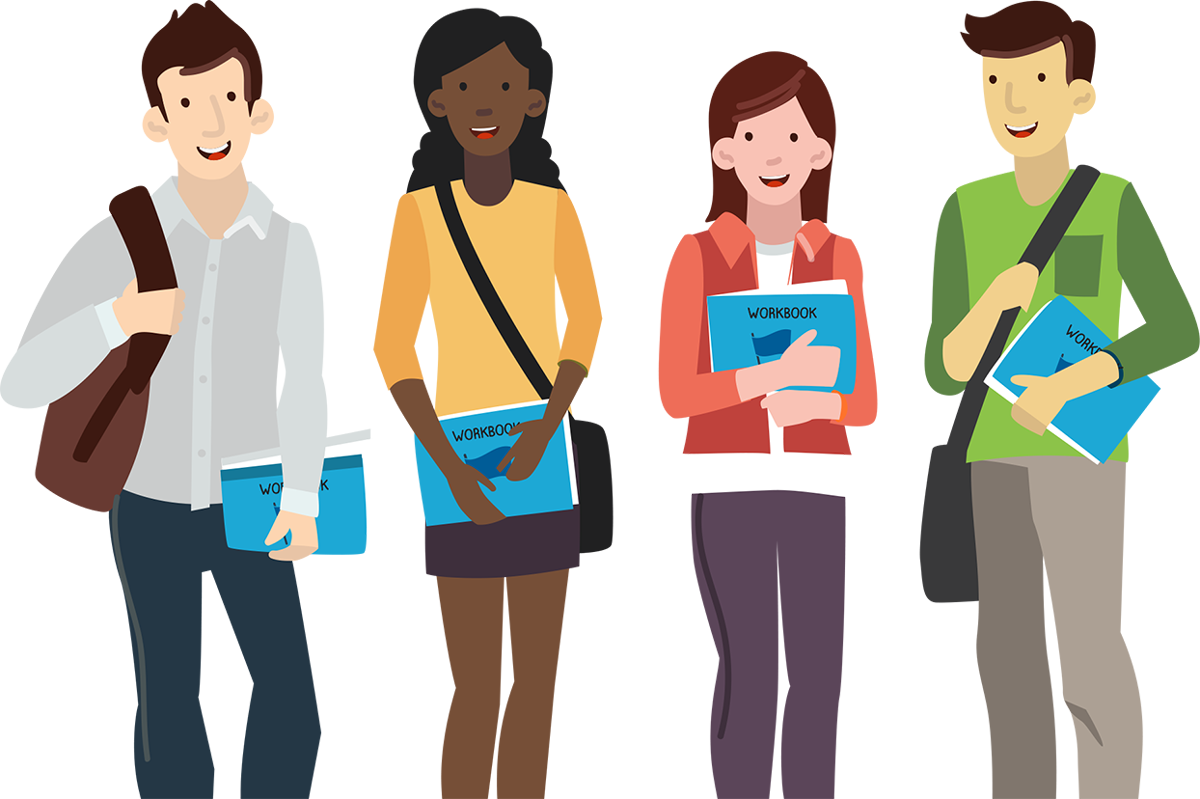 Programa Salut i Escola
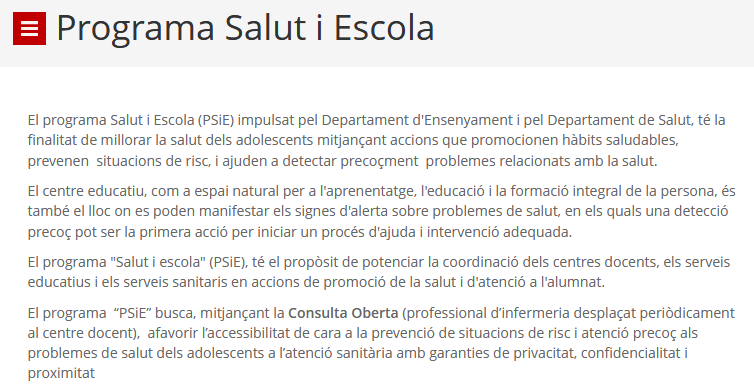 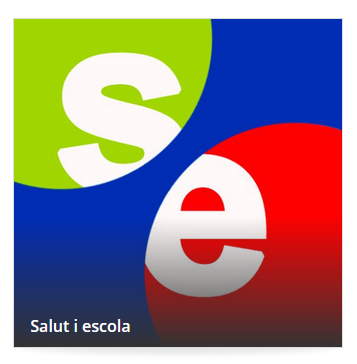 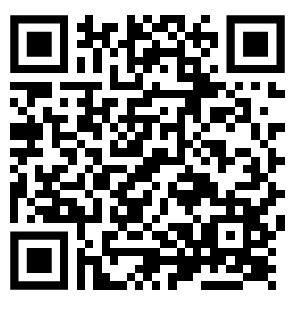 Us demanem la vostra col·laboració:
Fent un seguiment dels estudis dels vostres fills/filles.
Proporcionant-los un espai on sigui fàcil concentrar-se en l’estudi i treballar.
No justificant allò que no sigui justificable.
Mantenir el contacte amb el tutor sempre que qualsevol 
de les dues bandes ho consideri necessari.
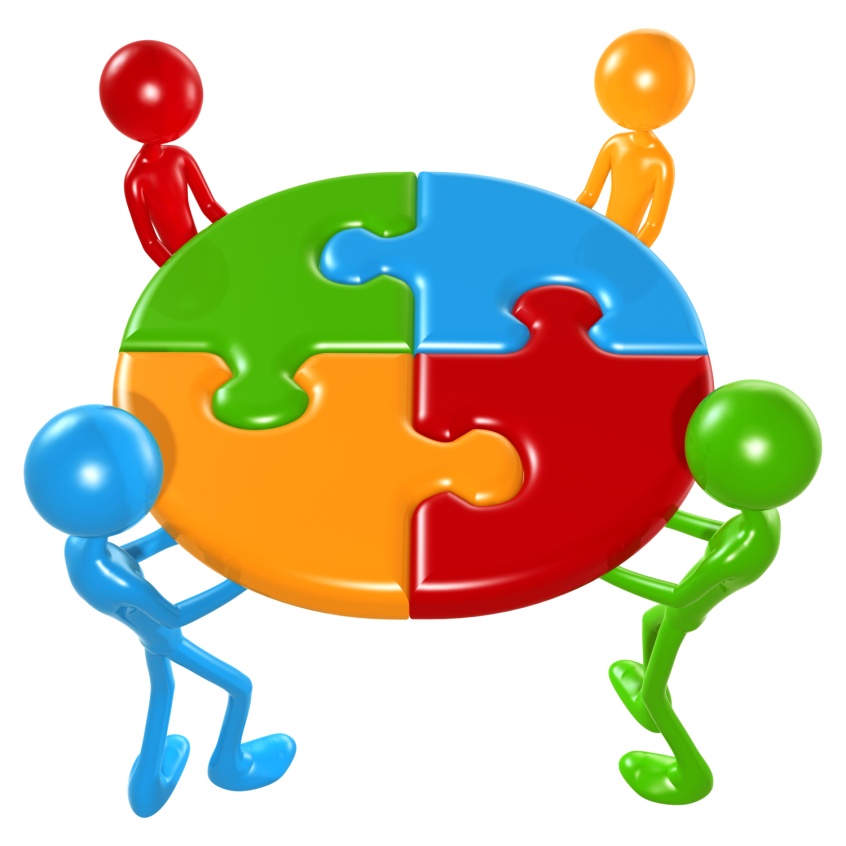 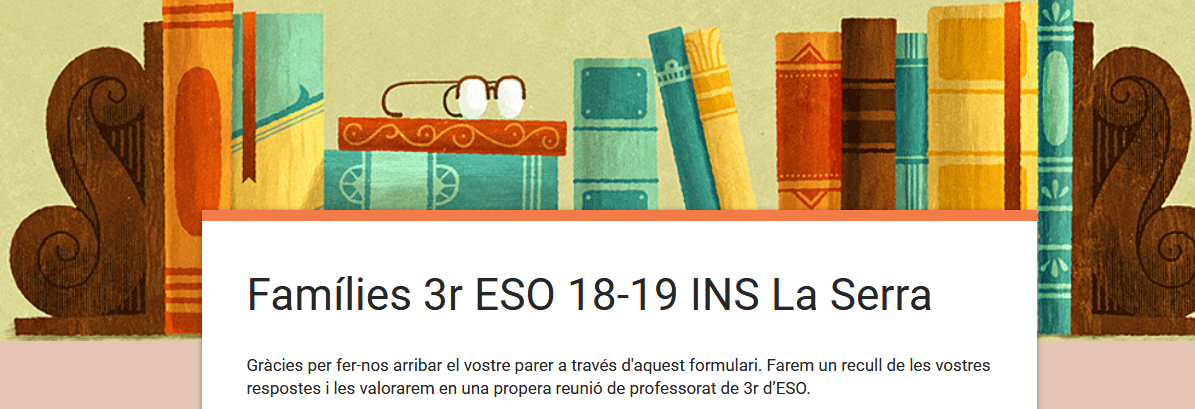 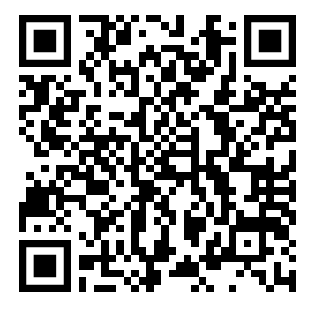 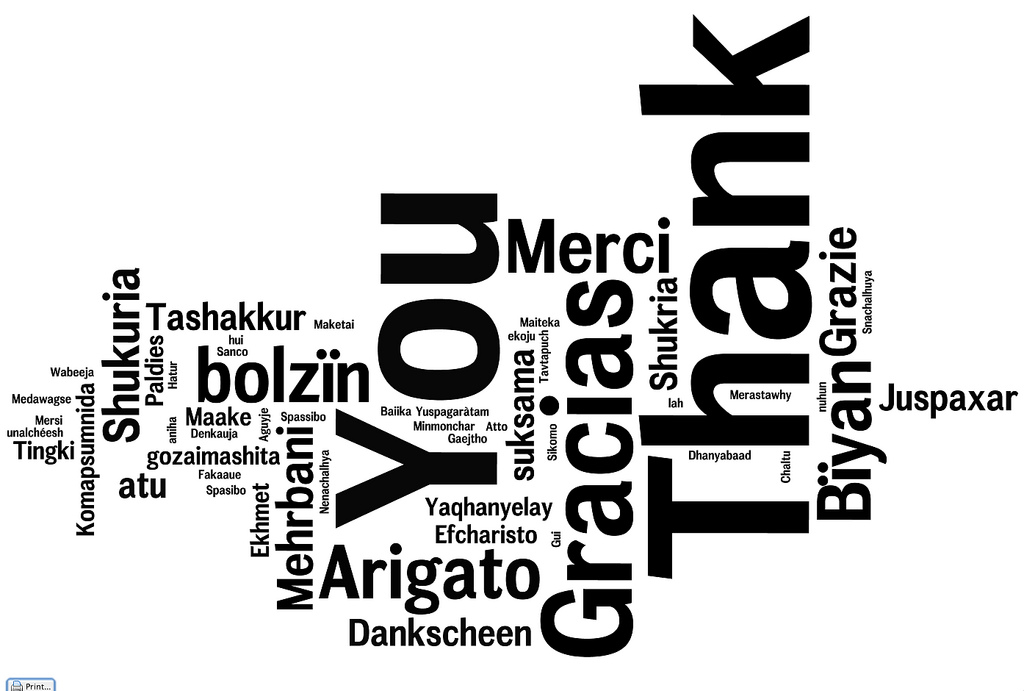 Desitgem un 
gran curs 
2018-2019!